DRŽAVNE MERE ZA PODSTICANJE IZVOZA
Izvozna podrška
Pružajući podršku izvoznom poslovanju država želi da obezbedi:
rast privredne aktivnosti,
rast zaposlenosti,
priliv deviznih sredstava,
stabilnost domaće valute i
uravnoteženje tekućeg dela platnog bilansa i sl.

Predmet izvozne podrške su uglavnom mala i srednja preduzeća i grane koje proizvode strateške proizvode.

Postoje tri osnovna oblika državne podrške izvozno orijentisanim preduzećima:
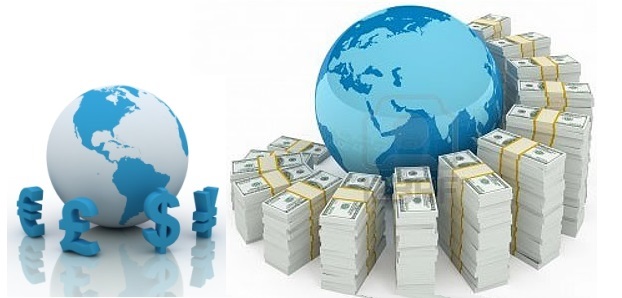 DRŽAVNA POMOĆ IZVOZNICIMA
Informativna pomoć
Promotivna pomoć
Finansijska pomoć
Informativna podrška
Država prikuplja informacije o inostranim tržištima, a zatim ih po povoljnim uslovima ili bez nadoknade ustupa izvoznicima iz svoje zemlje.

Državne baze sadrže:
podatke o kupovnoj moći na inostranom tržištu,
analize budućeg razvoja inostranog tržišta,
podatke o stabilnosti inostranog ekonomskog okruženja,
potencijalnim distributerima i kupcima u inostranstvu,
o preferencijama potrošača i sl.

U Srbiji se pružanjem informativne pomoći izvoznicima bavi državna agencija SIEPA (Agencija za strana ulaganja i promociju izvoza) i Privredna komora.
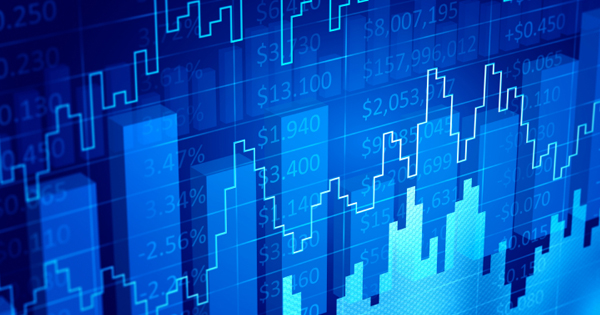 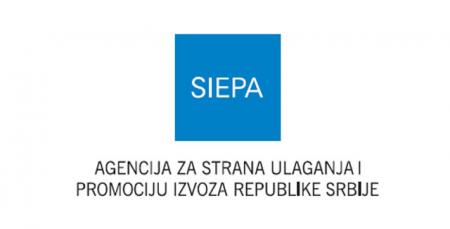 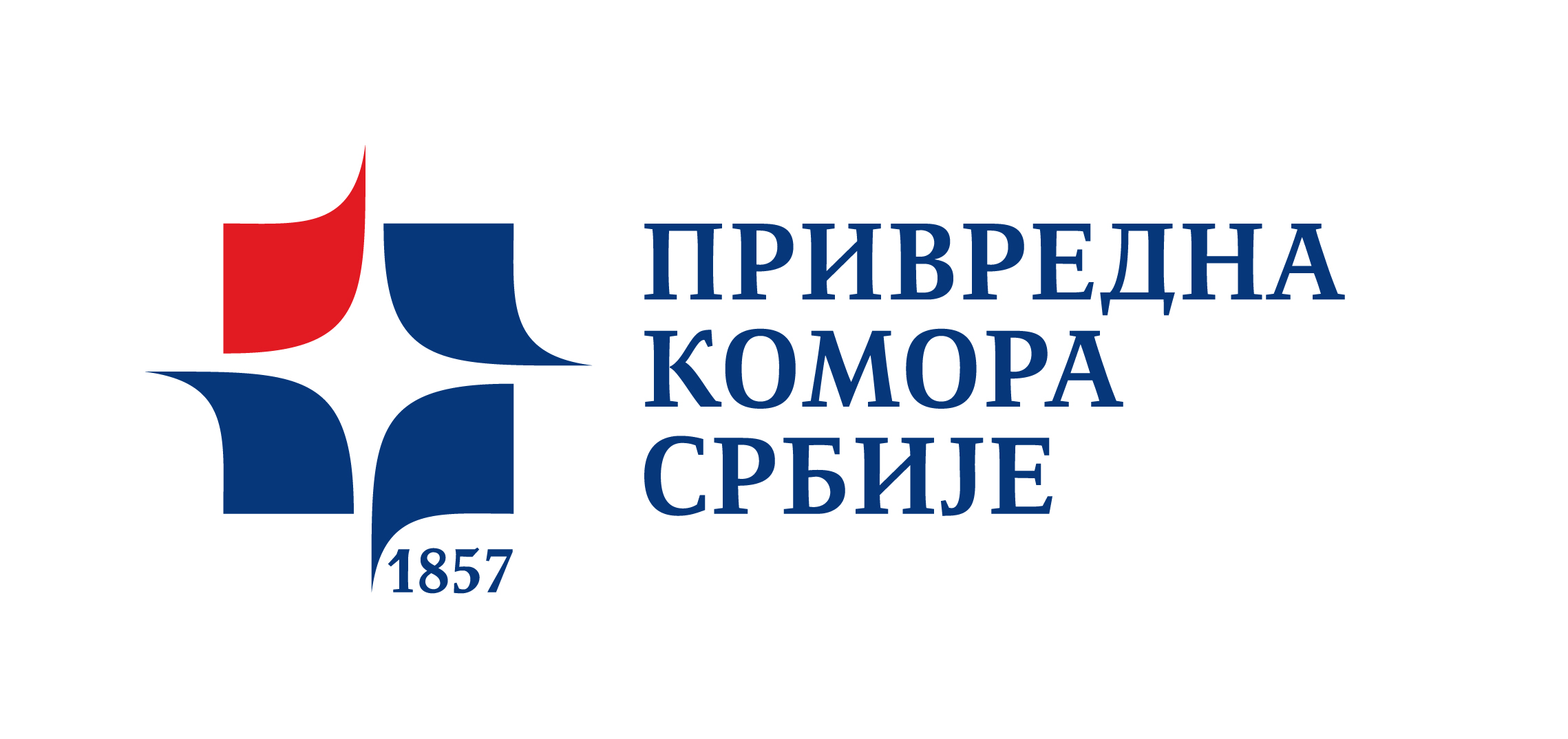 Promotivna podrška
Usmerena je ka inostranim kupcima.

Načini obavljanja promotivne podrške su:
promovisanje sektora proizvodnje u kojima je bitno geografsko poreklo,
organizovanje zajedničkog nastupa na poznatim međunarodnim sajmovima za preduzeća,
pomoć u objavljivanju publikacija o privrednom potencijalu domaćih preduzeća,
angažovanje specijalnih atašea pri ambasadama koje se bave promovisanjem domaće ekonomije.
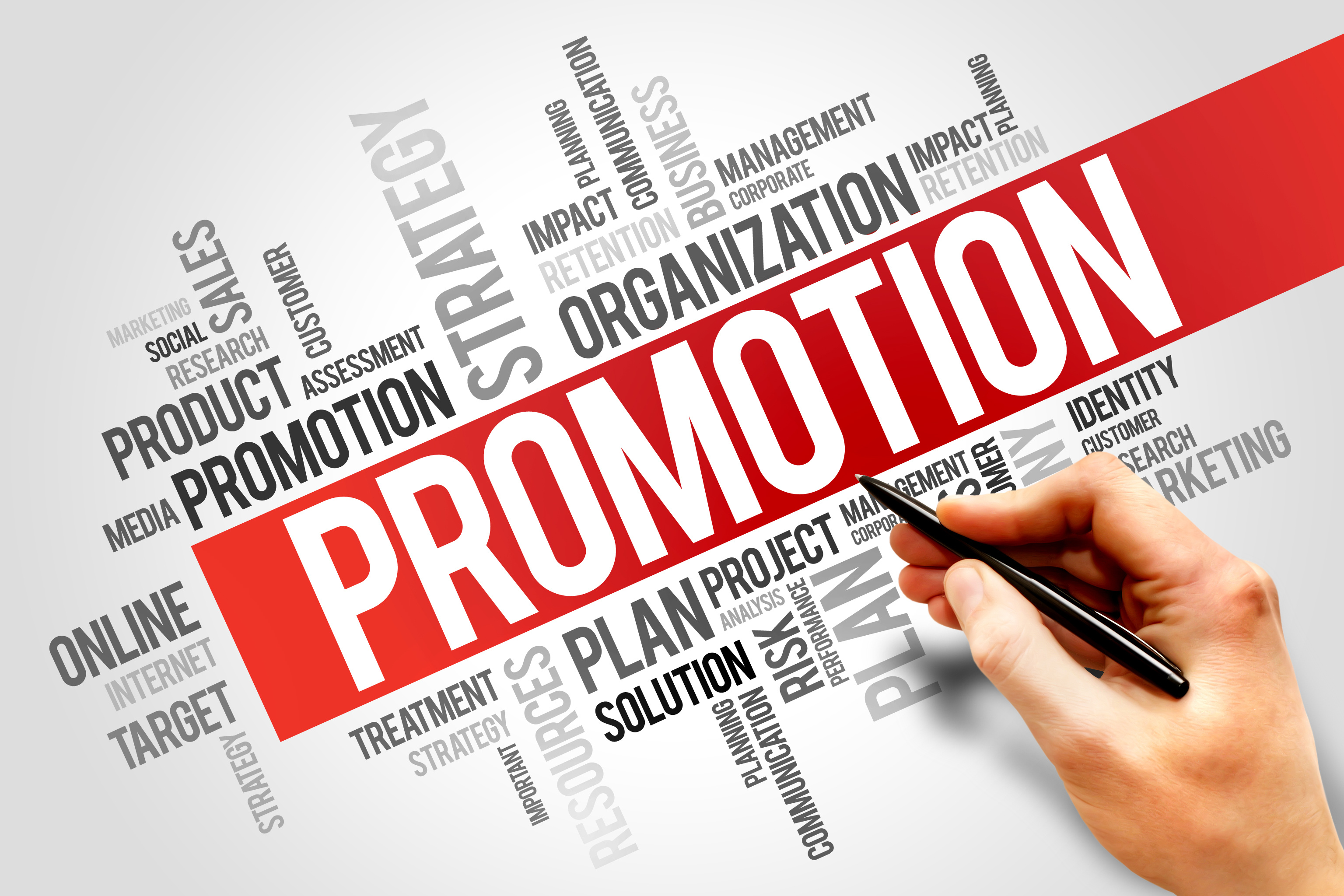 Finansijska podrška
Mere finansijske podrške direktno utiču na efikasnost preduzeća, što otvara put da budu cenovno konkurentni na inostranim tržištima.

Oblici finansijske podrške:
direktne subvencije izvoznicima,
kreditiranje izvoznih poslova pod povoljnim uslovima i
osiguranje izvoza pod povoljnim uslovima.
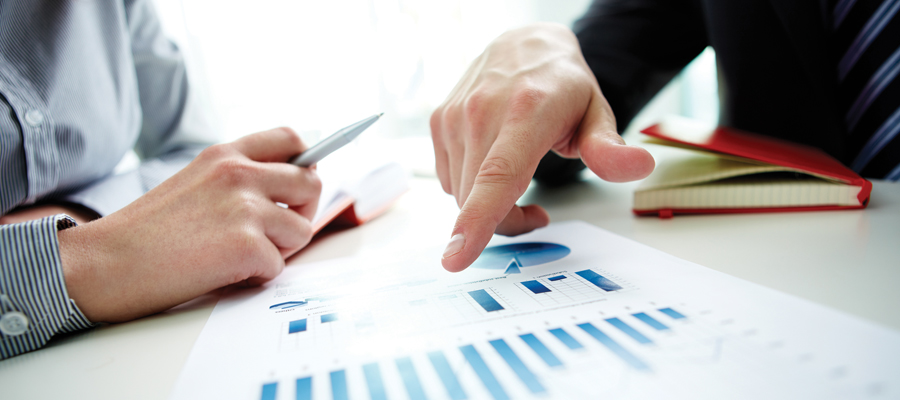 Izvozne subvencije
Izvozna subvencija su novčana sredstva koja država dodeljuje izvoznim preduzećima kako bi podigla njihovu konkurentnost na inostranim tržištima.

Putem subvencija se podiže cenovna konkurentnost 
domaćih preduzeća na inostranom tržištu.

Poljoprivreda je privredna oblast koja je 
predmet najvećih subvencija.
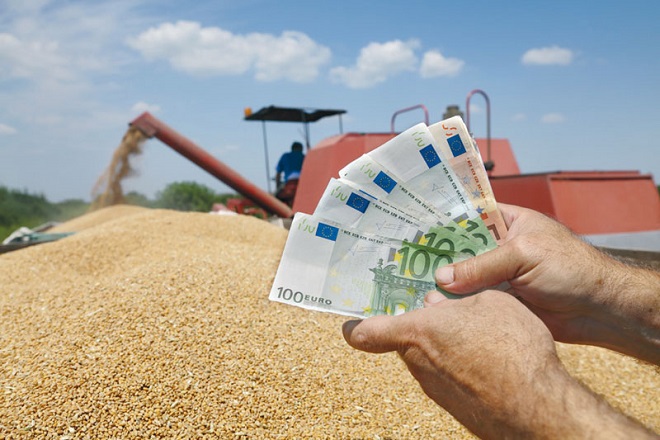 у 2011. години
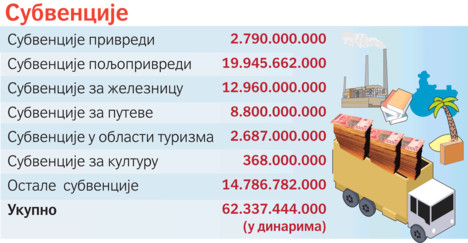 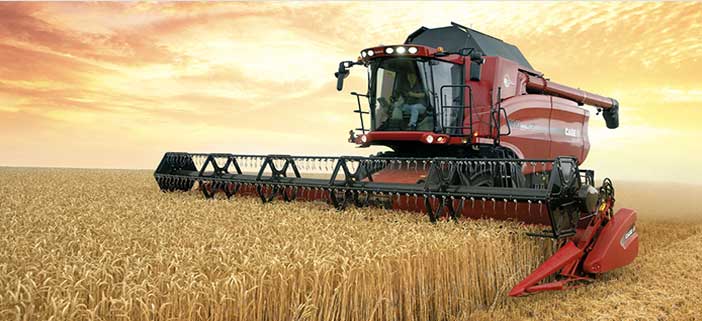 Evropska unija je 2012. godine izdvojila 83 milijarde američkih dolara za subvencionisanje poljoprivrede, što je predstavljalo 19% svih prihoda poljoprivrednih proizvođača.
U Srbiji se subvencije za izvozna preduzeća odobravaju posredstvom agencije SIEPA. Od 2006. do 2013. godine subvencije SIEPA je koristilo 1700 preduzeća, a ukupna vrednost subvencija iznosila je 654 miliona dinara.
Kreditiranje izvoznih poslova
Razlike između međunarodne i domaće trgovine:
period naplate robe je mnogo duži nego u domaćoj trgovini,
konkurencija na međunarodnom tržištu je mnogo oštrija,
troškovi finansiranja izvoznih poslova su veoma visoki.

Da bi pomogle izvozno orijentisanim kompanijama, 
države kreditiraju izvozne poslove pod povoljnim uslovima.
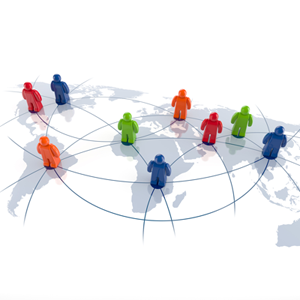 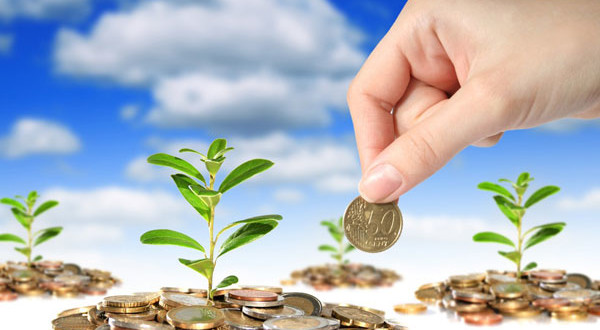 Najveća državna agencija koja se bavi kreditiranjem izvoznih poslova je Izvozno-uvozna banka Sjedinjenih Američkih Država. Više od 80% sredstava dobili su mali i srednji izvoznici. Za 80 godina postojanja banka je finansirala 600 milijardi dolara izvoza.
U Srbiji se kreditiranjem izvoznih poslova bavi Agencija za osiguranje i finansiranje izvoza (AOFI), koja je 2012. godine odobrila više od 77 miliona evra povoljnih kredita izvoznicima u Srbiji.
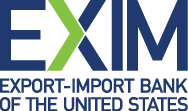 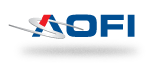 Rizici u međunarodnoj trgovini
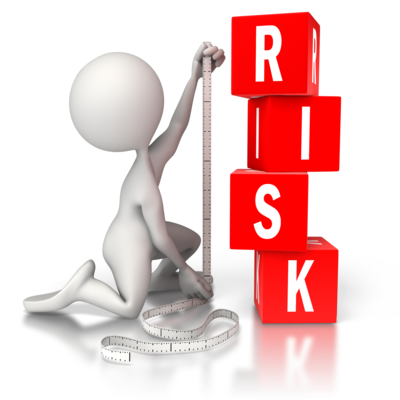 Rizici u međunarodnoj trgovini su mnogo veći nego na domaćem tržištu.

Sve rizike u međunarodnoj trgovini možemo podeliti na:
komercijalne (zavise od partnera) - nelikvidnost partnera, 
                                                                    -  odbijanje partnera da plati robu, 
                                                                    -  odbijanje partnera da primi poslatu robu.
nekomercijalne (ne zavise od partnera) – politički (protesti, ratovi) i
                                                                               - katastrofalni (poplave, zemljotresi).

Osiguranje izvoza pod povoljnim uslovima pruža izvoznicima da mogućnost da ulaze u dugoročne izvozne poslove i da budu cenovno konkurentniji na inostranim tržištima.
U Srbiji se osiguranjem izvoza bavi AOFI, koja pruža uslugu osiguranja naplate potraživanja. 
Tokom 2012. godine, AOFI je osigurala preko 126 miliona evra potraživanja po osnovu izvoza.
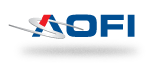